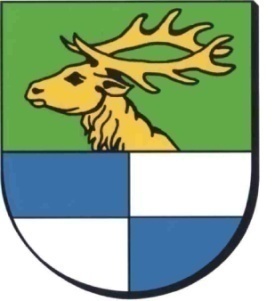 Współpraca powiatu giżyckiegoz organizacjami pozarządowymiw 2014 roku
Wydział Spraw Obywatelskich - Starostwa Powiatowego w Giżycku
PODSTAWOWE INFORMACJE
45 organizacji złożyło 57 ofert w otwartym konkursie na realizację zadań w 2014 r. 

2 organizacje złożyły oferty w trybie pozakonkursowym (art. 19a UoDPP).

Podpisano łącznie 43 umów z 34 organizacjami.
Wydział Spraw Obywatelskich - Starostwa Powiatowego w Giżycku
PODSTAWOWE INFORMACJE
Łącznie Powiat Giżycki finansował realizację     47 projektów w formie powierzenia, wsparcia  i współorganizacji (20) około 34 organizacjom działającym na terenie powiatu.

Współpraca niefinansowa realizowana była przez 15 jednostek organizacyjnych Powiatu z grupą około 40 organizacji.
Wydział Spraw Obywatelskich - Starostwa Powiatowego w Giżycku
PODSTAWOWE INFORMACJE
Środki przeznaczone na finansowane zadań powiatu (w tym środki własne, dotacje, subwencje) realizowanych przez organizacje pozarządowe w 2014 r. wyniosły ogółem 5.551.484,96 zł, w tym:

 środki własne powiatu – 1.331.481,33  zł;
 dotacje oraz PFRON –  1.138.727,1 zł;
 subwencje – 3.081.276,53 zł.
Wydział Spraw Obywatelskich - Starostwa Powiatowego w Giżycku
Nadzór nad realizacją umów:
Przeprowadzono 16 kontroli (merytorycznych i finansowych) 12 zadań publicznych realizowanych przez organizacje pozarządowe.

Kontrole wykonały następujące komórki:
główny specjalista ds. kontroli zarządczej – 1 Kontroli
WSO – 11 Kontrole
PCPR – 4 kontrole
Wydział Spraw Obywatelskich - Starostwa Powiatowego w Giżycku
Przykłady współpracyPowiatu Giżyckiego z organizacjami pozarządowymi w 2014 roku
Wydział Spraw Obywatelskich - Starostwa Powiatowego w Giżycku
prowadzenie warsztatu terapii zajęciowej
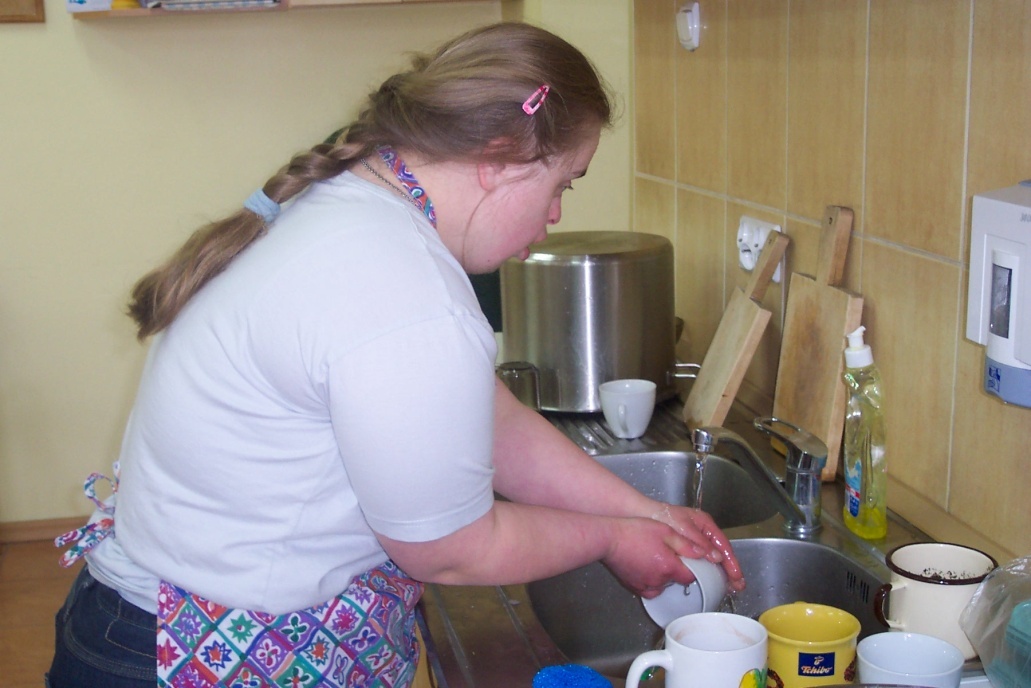 Prowadzenie Warsztatu Terapii Zajęciowej w Giżycku
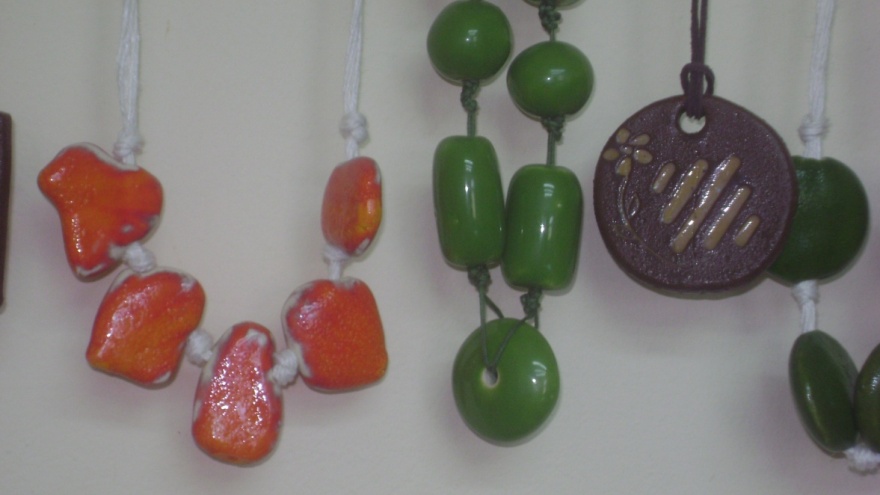 Realizator: 
Polskie Stowarzyszenie Na Rzecz Osób z Upośledzeniem Umysłowym Koło w Giżycku
Wydział Spraw Obywatelskich - Starostwa Powiatowego w Giżycku
prowadzenie warsztatu terapii zajęciowej
Prowadzenie Warsztatu Terapii Zajęciowej w Rynie
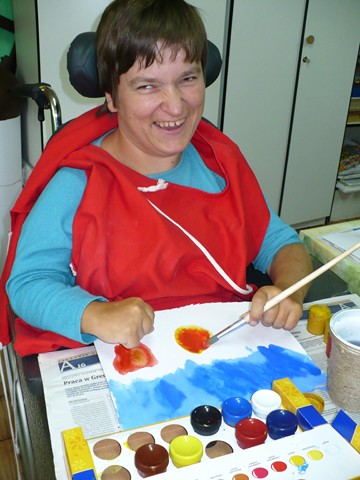 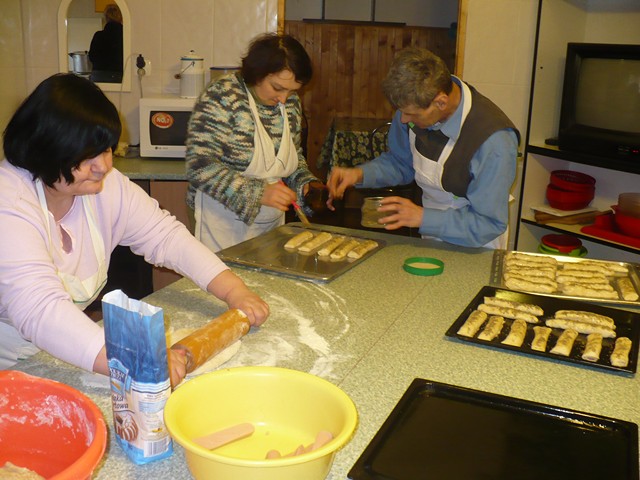 Realizator:  
Ryńskie Stowarzyszenie Integracji Przyjaciół Osób Niepełnosprawnych 
„DAR SERCA”
Wydział Spraw Obywatelskich - Starostwa Powiatowego w Giżycku
ratownictwo wodne
„Zapewnienie
bezpieczeństwa
na wodach powiatu
giżyckiego”
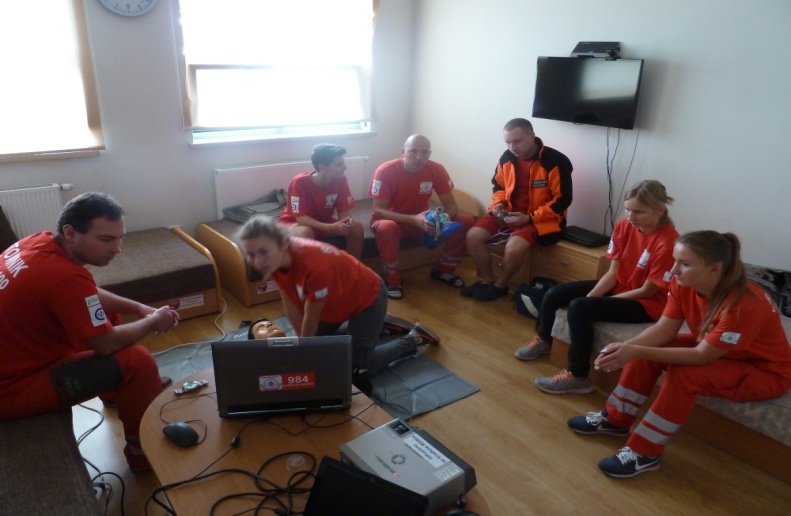 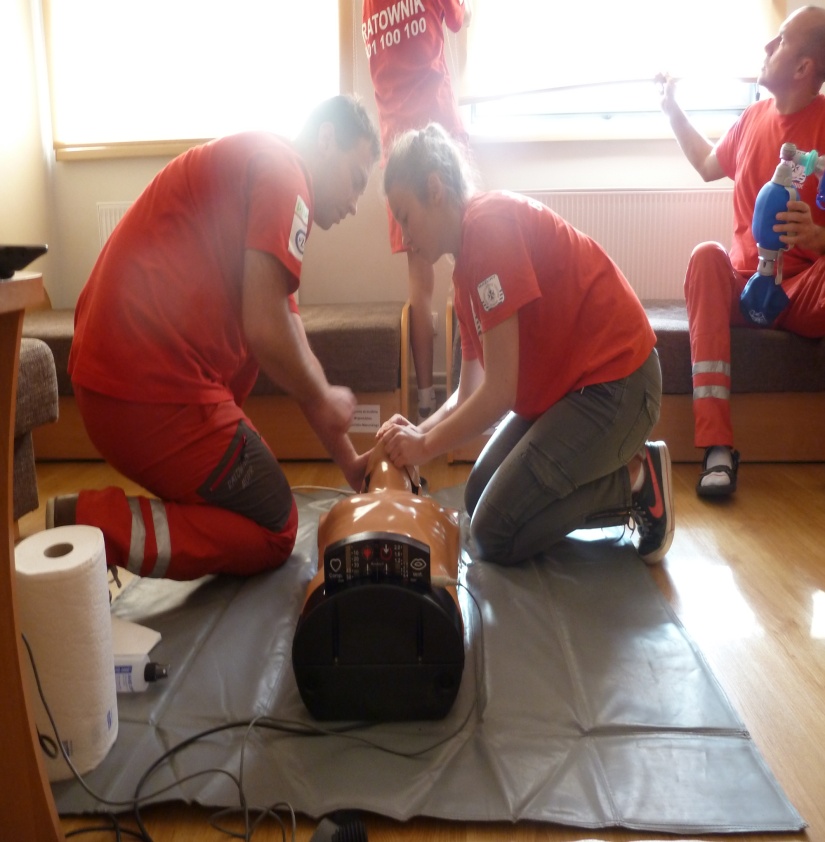 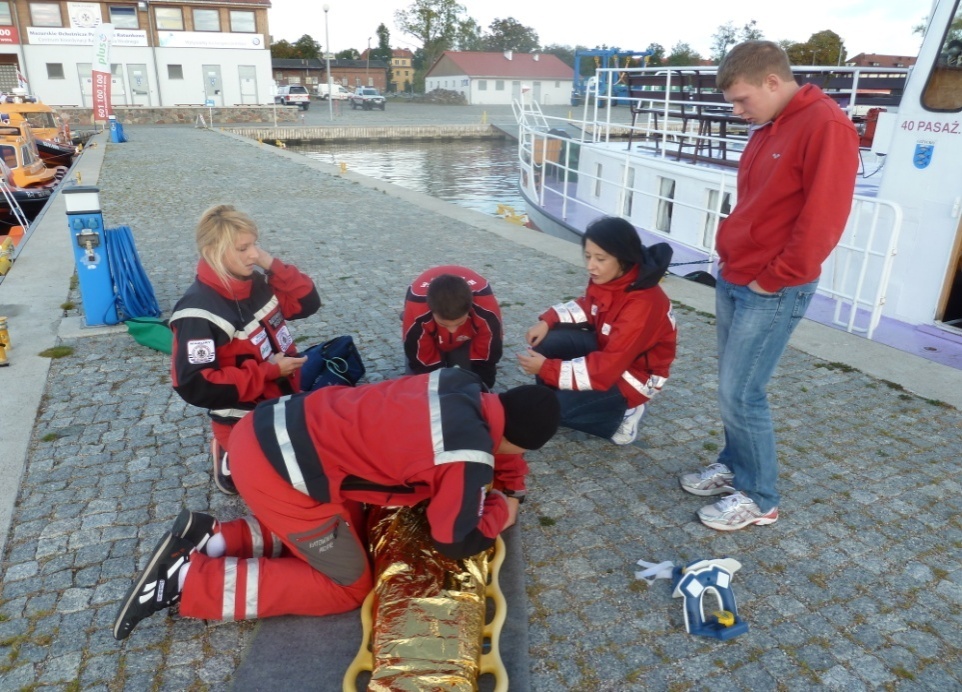 Realizator:
Mazurskie Ochotnicze
Pogotowie Ratunkowe
Wydział Spraw Obywatelskich - Starostwa Powiatowego w Giżycku
profilaktyka i promocja zdrowia
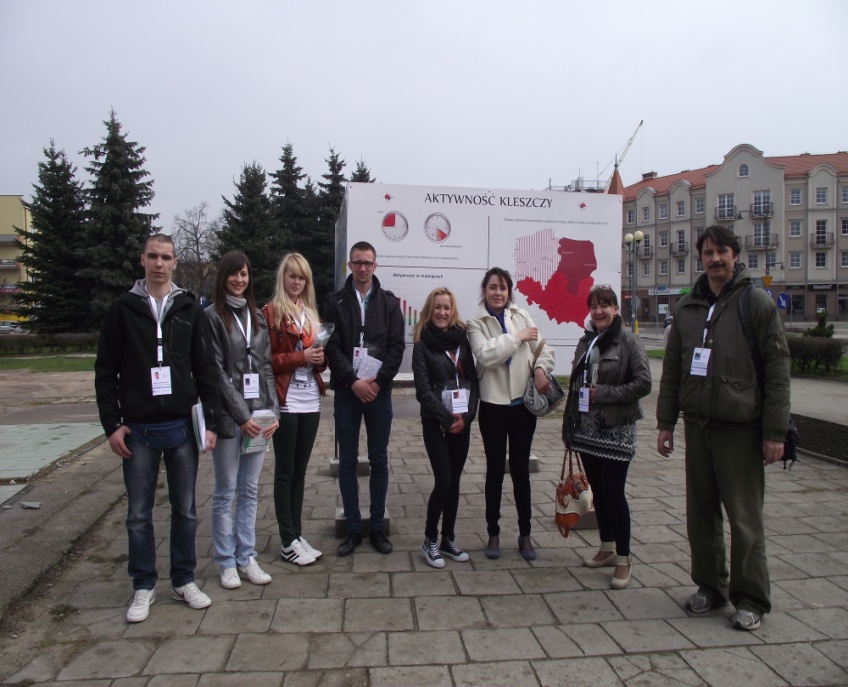 „Kampania zdrowotna – „Choroby przenoszone przez wektory”
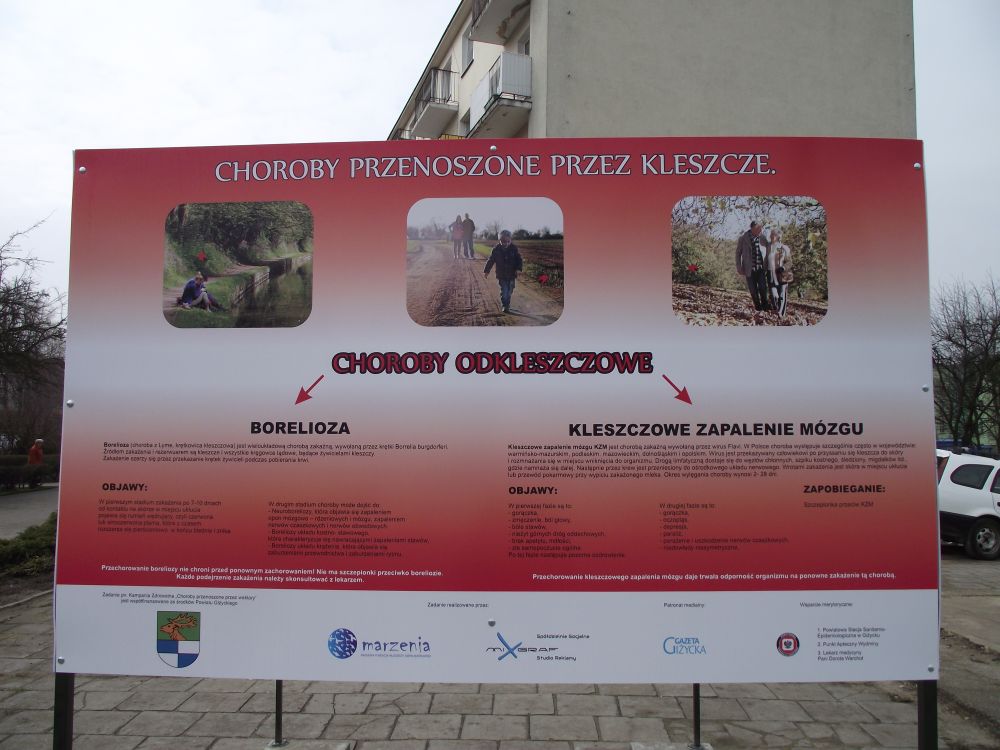 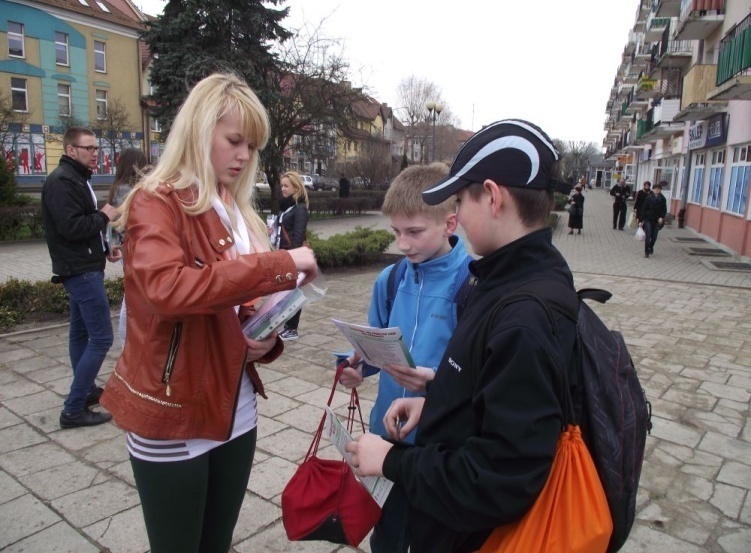 Mazurska Fundacja Młodzieży Niepełnosprawnej „Marzenia” z siedzibą w Wydminach.
Wydział Spraw Obywatelskich - Starostwa Powiatowego w Giżycku
profilaktyka i promocja zdrowia
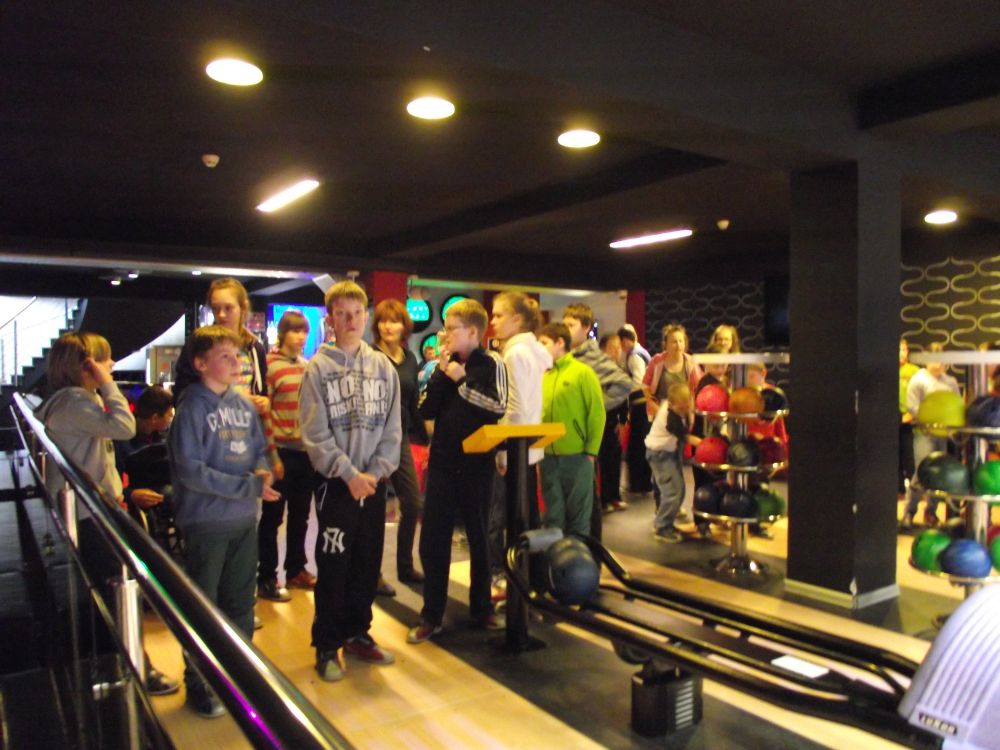 „Żyj zdrowo”
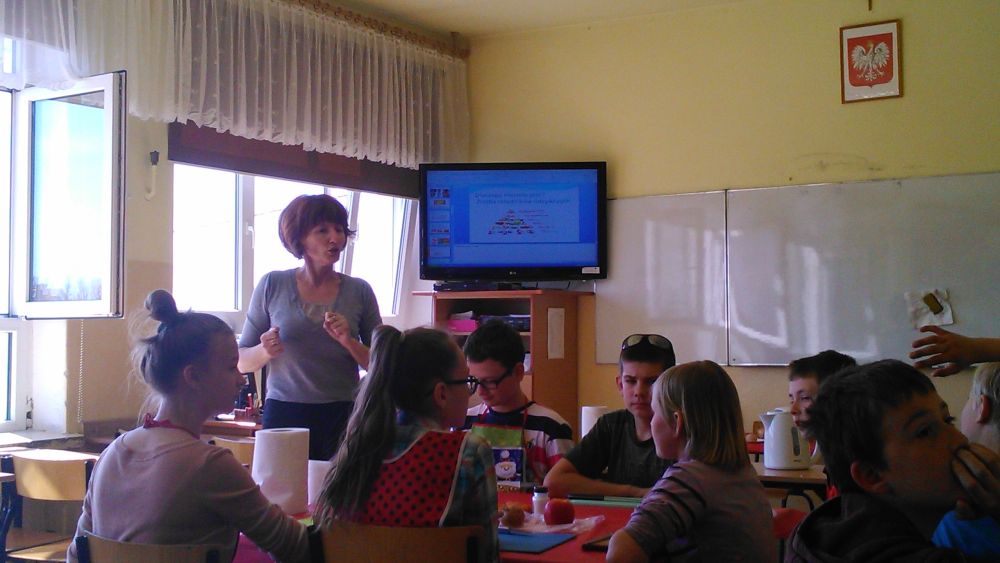 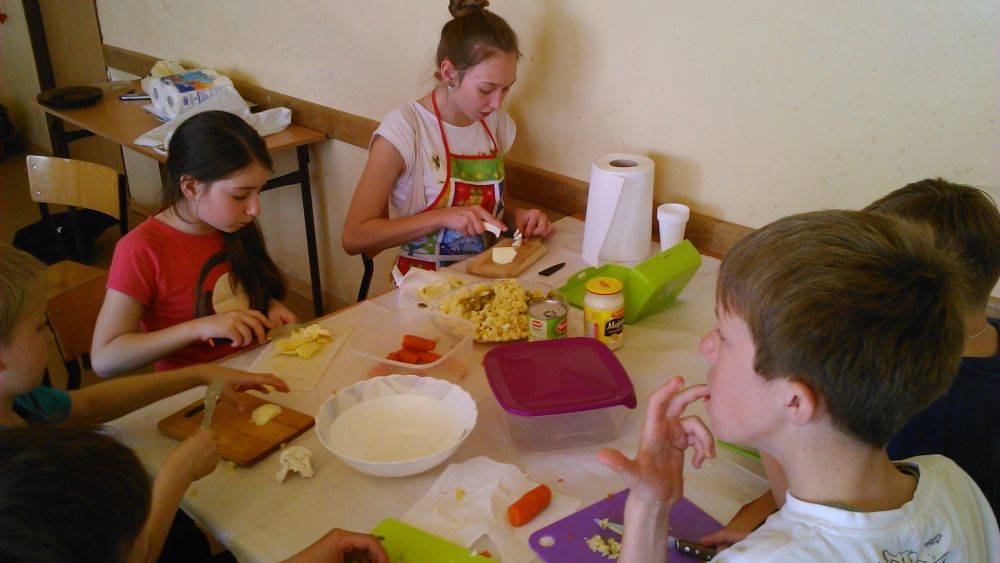 Realizator: Stowarzyszenie na Rzecz Dzieci Niepełnosprawnych „Podaruj dziecku radość”.
Wydział Spraw Obywatelskich - Starostwa Powiatowego w Giżycku
profilaktyka i promocja zdrowia
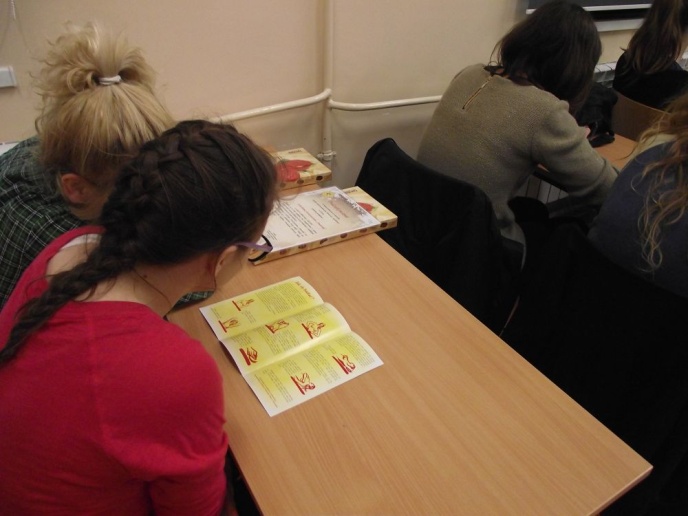 „Jestem zwolennikiem zdrowego stylu życia, więc ćwiczę”.
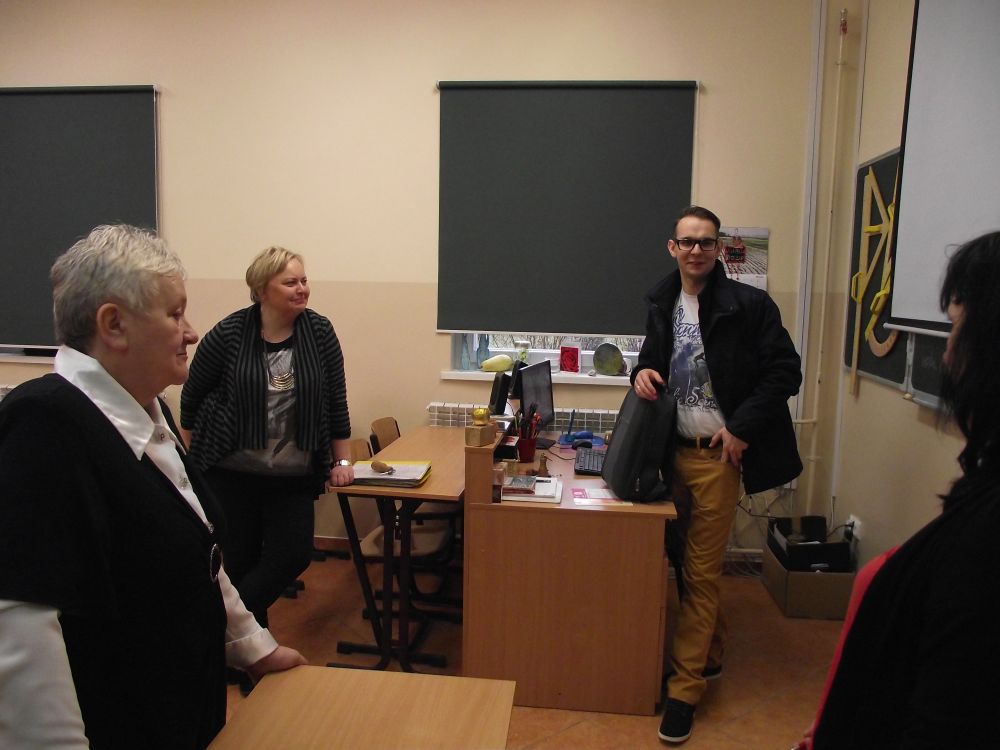 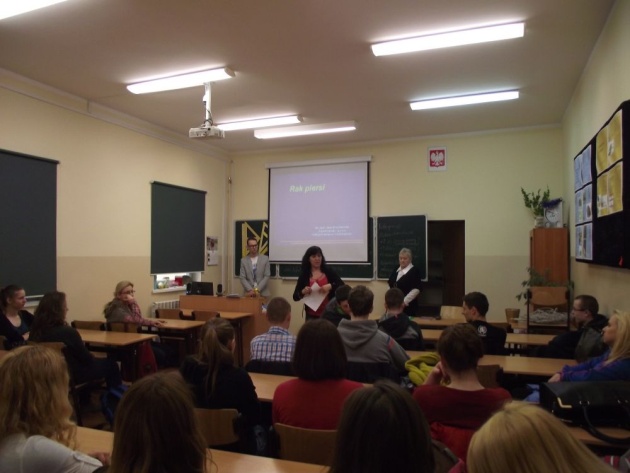 Giżyckie Stowarzyszenie „Amazonek”
Wydział Spraw Obywatelskich - Starostwa Powiatowego w Giżycku
usługi doradcze na rzecz organizacji pozarządowych
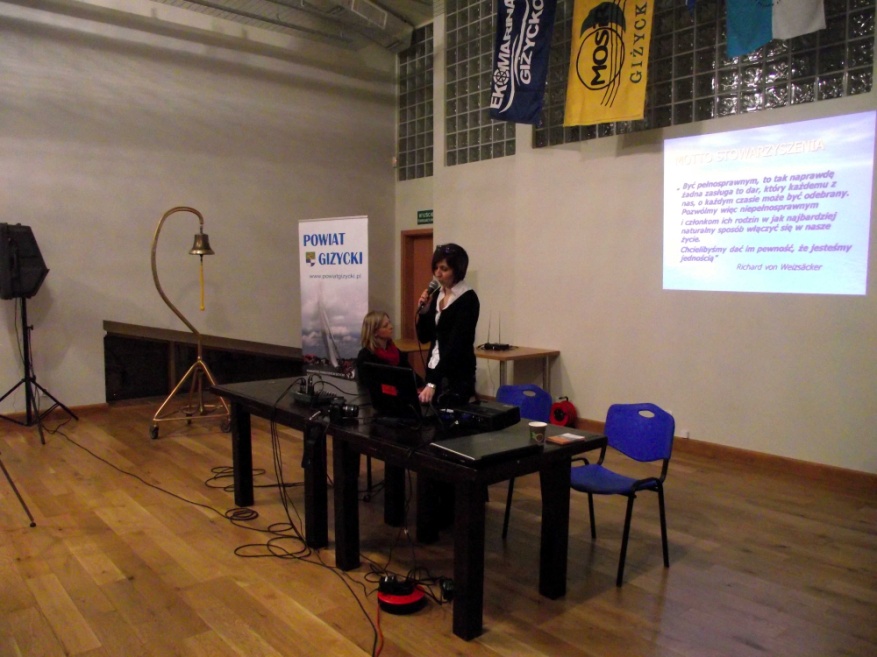 „COP Giżycko na rzecz aktywności społecznej IV”
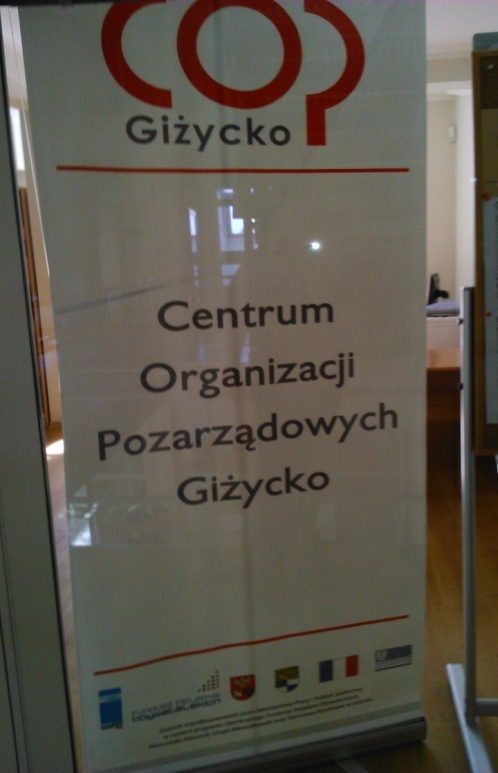 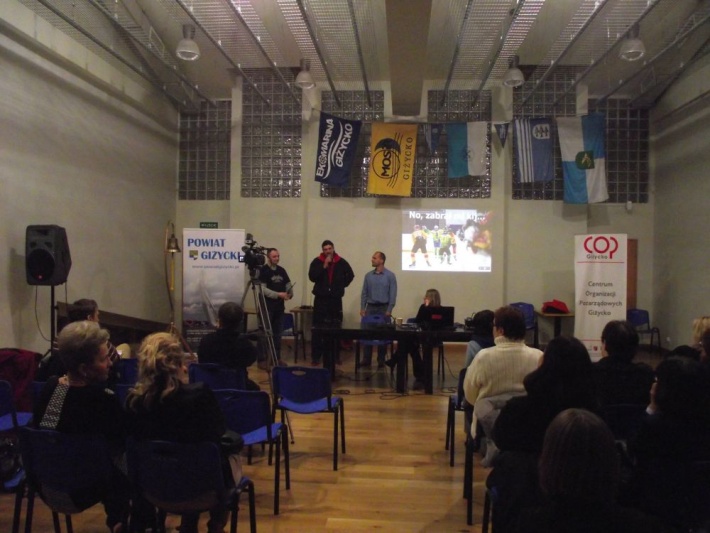 Realizator: Stowarzyszenie Wspolnota Mazurska, Fundacja Cultura Civica
Wydział Spraw Obywatelskich - Starostwa Powiatowego w Giżycku
dofinansowanie wkładu własnego organizacji pozarządowej
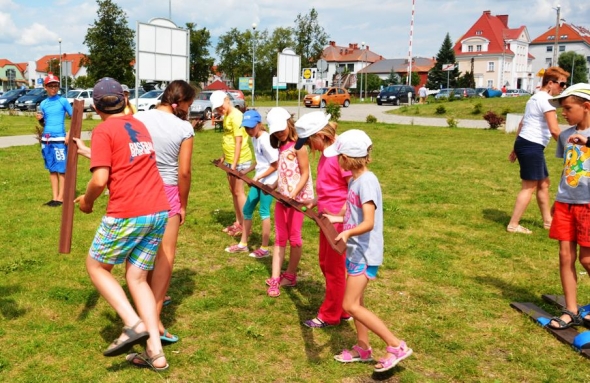 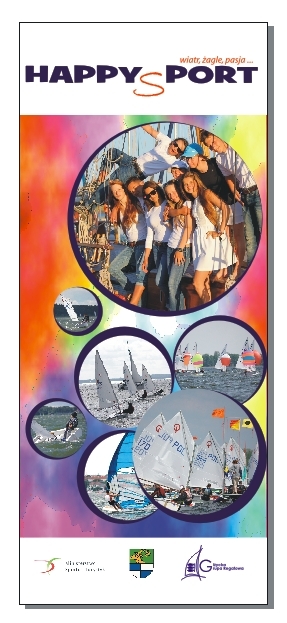 Projekt pt. „HAPPY S-PORT” finansowany ze środków Ministerstwa Sportu i Turystyki. Ze środków Powiatu Giżyckiego dofinansowany został wkład własny
Uczniowski Klub Żeglarstwa Regatowego „NIEGOCIN”
Wydział Spraw Obywatelskich - Starostwa Powiatowego w Giżycku
dofinansowanie wkładu własnego organizacji pozarządowej
„Giżycko, kamieniczka (XIX w.) – remont po pożarze – wymiana pokrycia dachowego na nową dachówkę oraz wymian obróbek blacharskich”
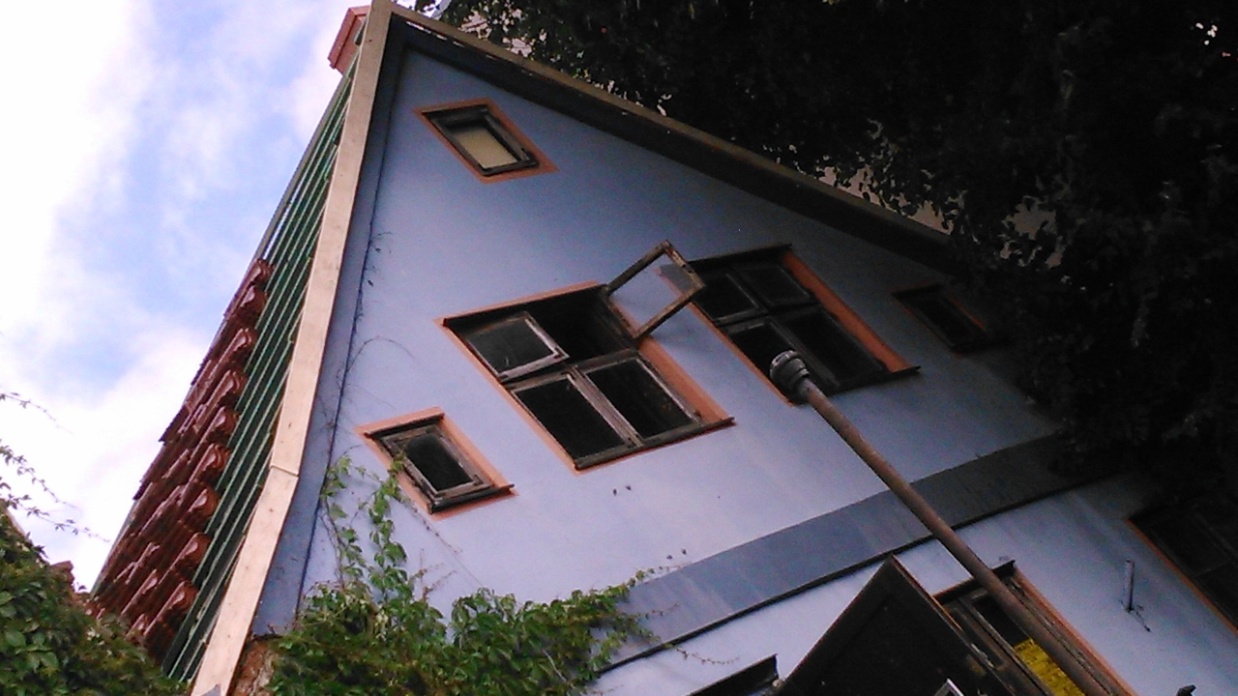 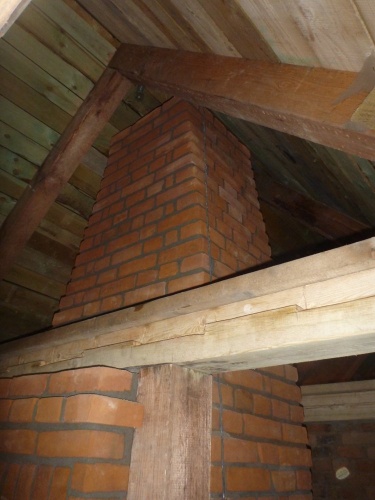 Realizator: Stowarzyszenie Wspólnota Mazurska w Giżycku
Wydział Spraw Obywatelskich - Starostwa Powiatowego w Giżycku
kultura i ochrona dziedzictwa narodowego
Obchody 100 rocznicy wybuchu I wojny światowej pn. OPERACJA BOYEN 2014
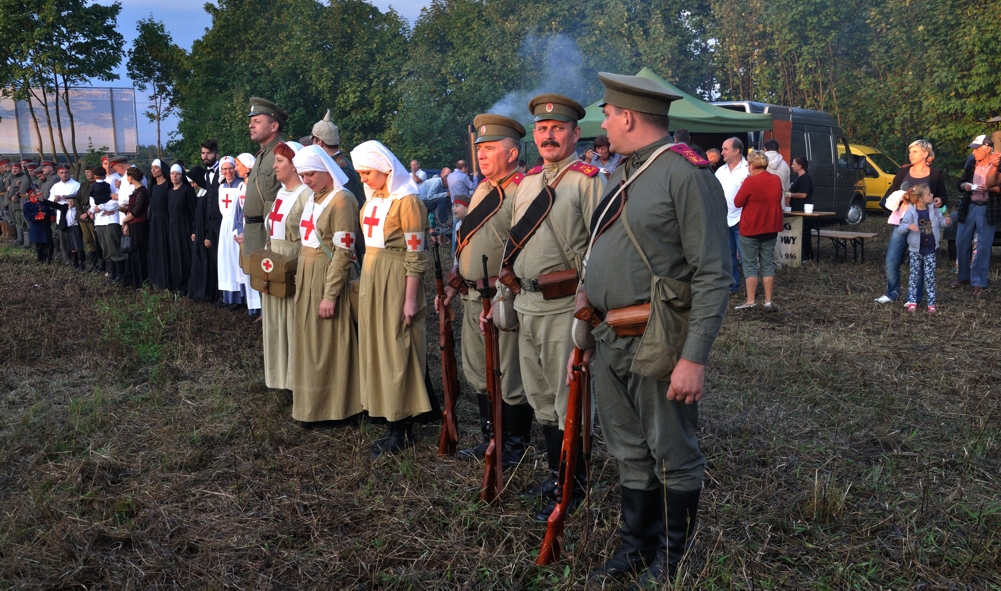 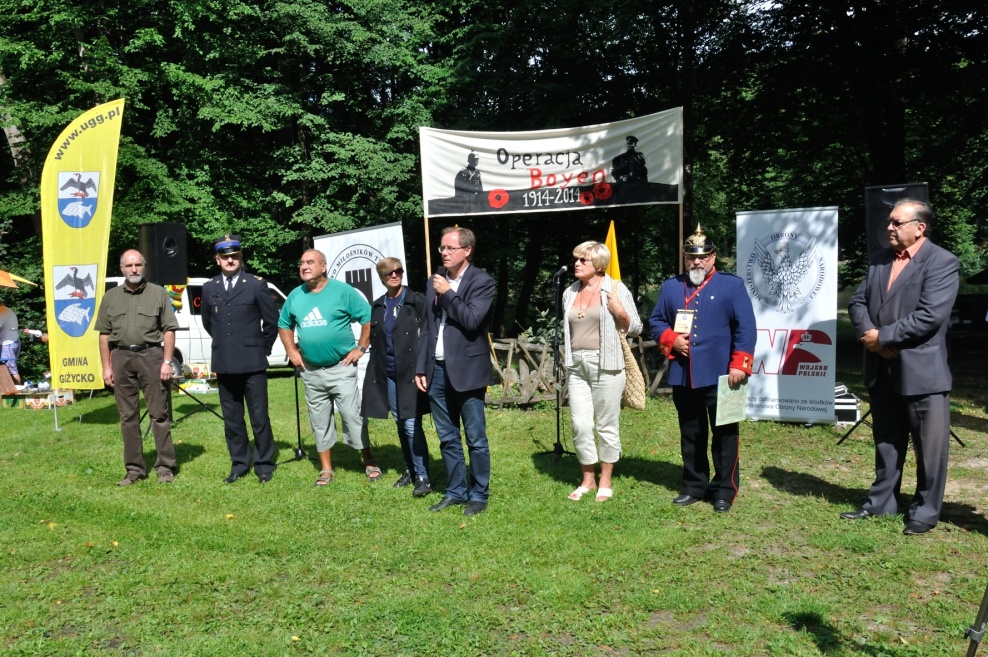 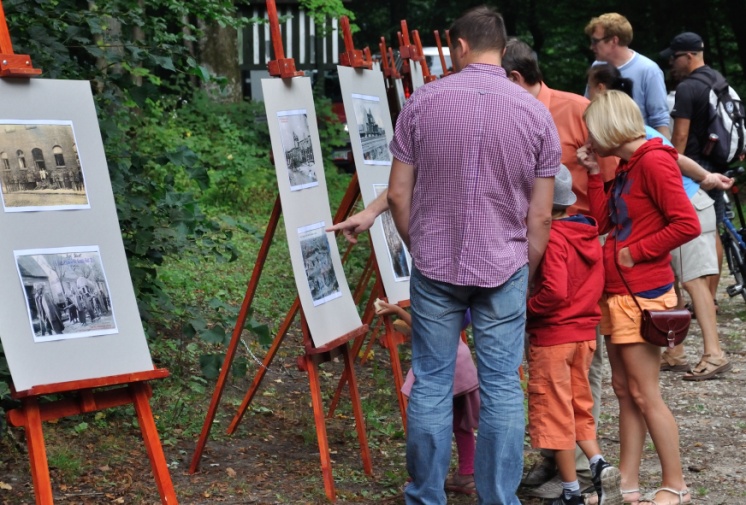 Realizator: Towarzystwo Miłośników Twierdzy Boyen w Giżycku.
Wydział Spraw Obywatelskich - Starostwa Powiatowego w Giżycku
kultura i ochrona dziedzictwa narodowego
XVIII Dni Kultury Ukraińskiej.
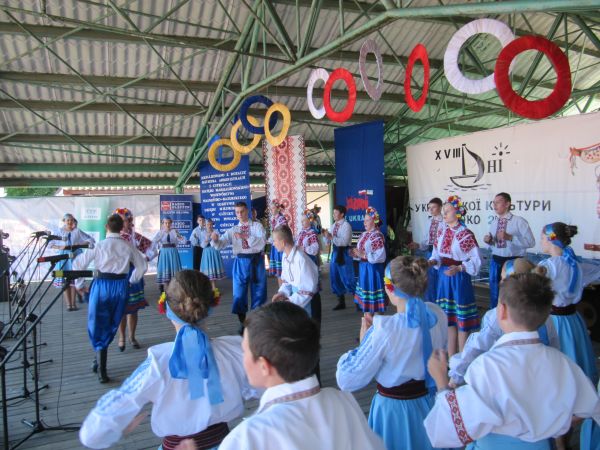 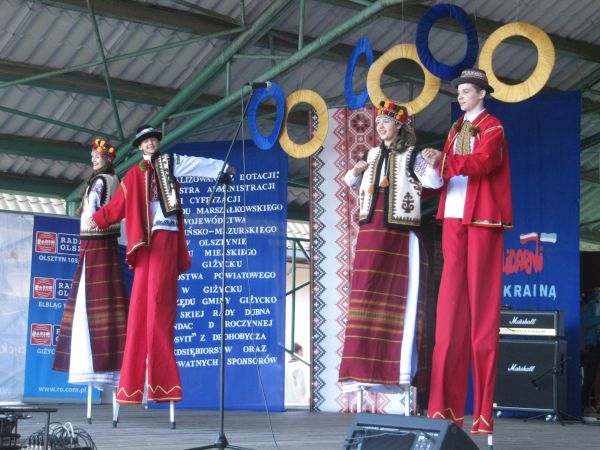 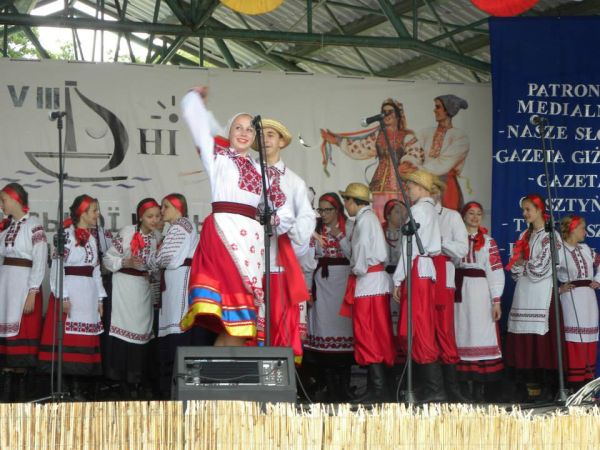 Realizator: Związek Ukraińców w Polsce, Koło w Giżycku.
Wydział Spraw Obywatelskich - Starostwa Powiatowego w Giżycku
kultura fizyczna i sport
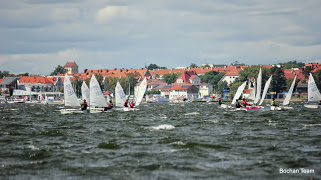 Organizacja Ogólnopolskich Regat żeglarskich o „Puchar Trzech Ryb”
w kl. Optimist, Laser, Windsurfing, Cadet – eliminacje do Mistrzostw Europy i Mistrzostw Świata
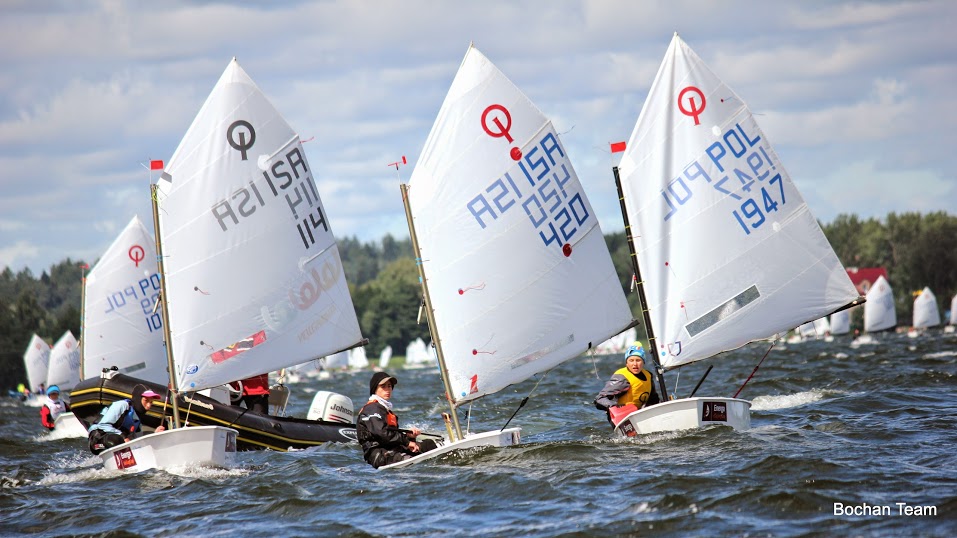 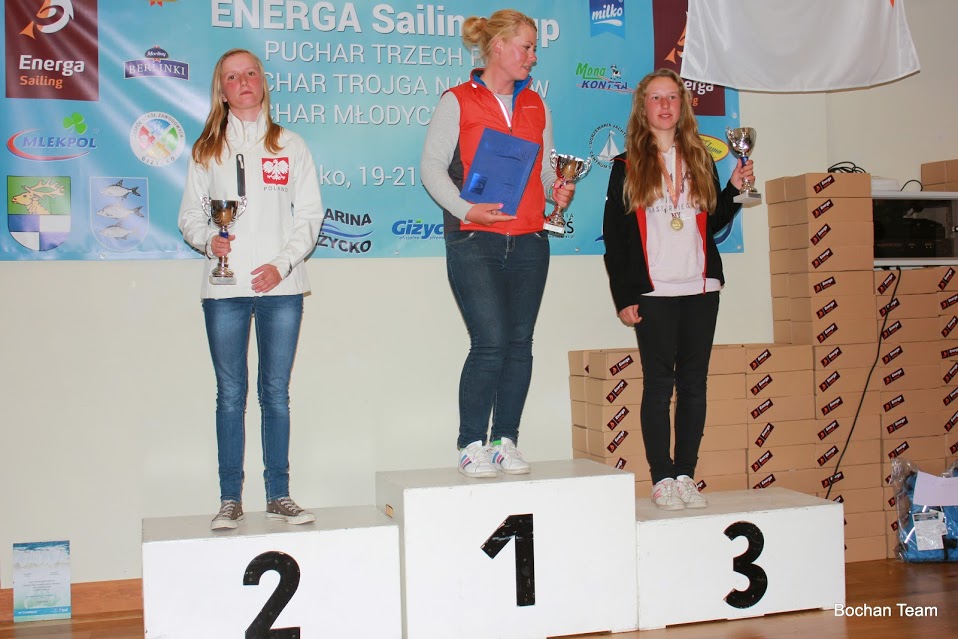 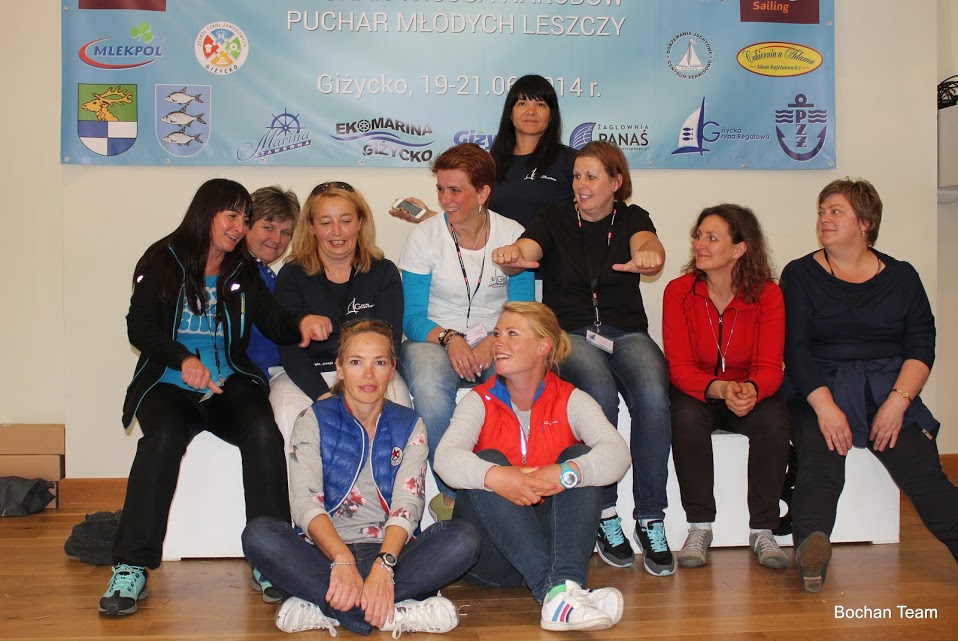 Realizator: Uczniowski Klub żeglarstwa Regatowego „NIEGOCIN”
Wydział Spraw Obywatelskich - Starostwa Powiatowego w Giżycku
kultura fizyczna i sport
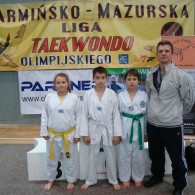 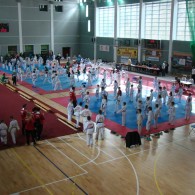 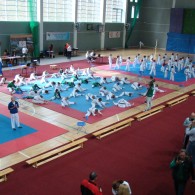 Warmińsko – Mazurska Liga Taekwondo I kolejka
Realizator: Klub Sportowy Tae Kwon DO
Wydział Spraw Obywatelskich - Starostwa Powiatowego w Giżycku
kultura fizyczna i sport
X Jubileuszowy Turniej Sportowego Tańca Towarzyskiego „Mazury 2014”
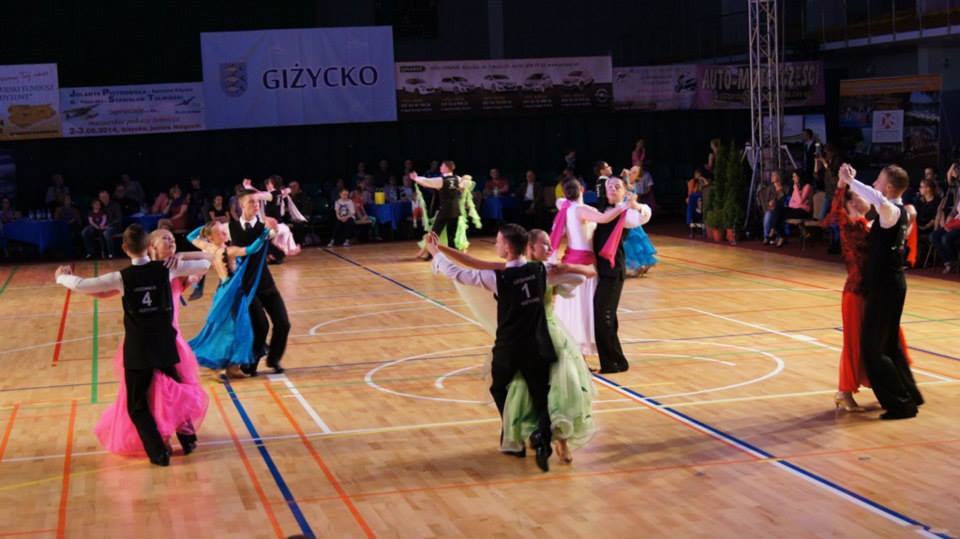 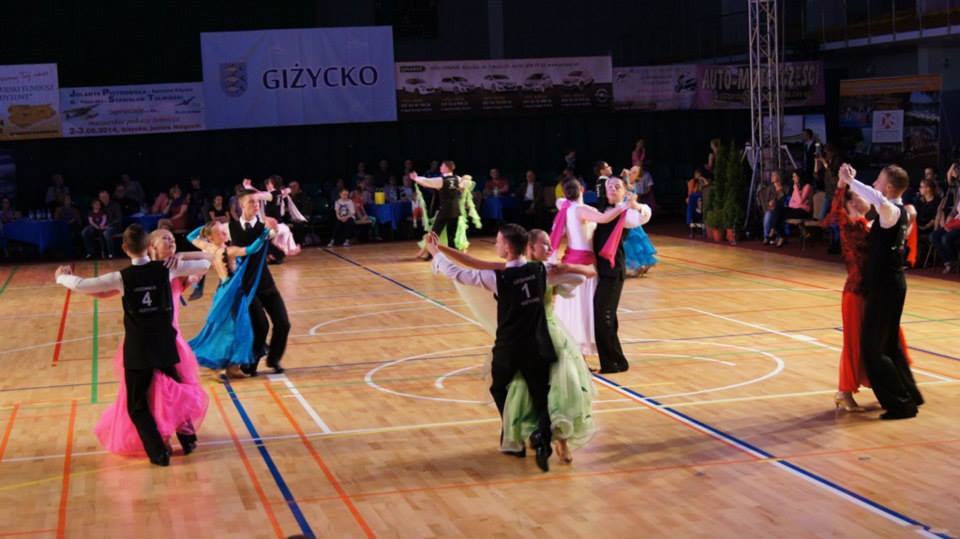 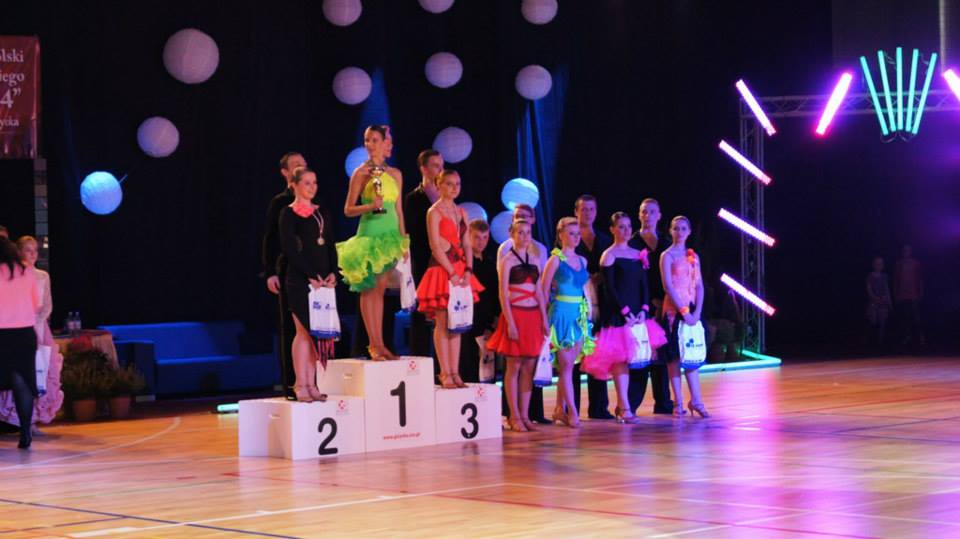 Realizator: Stowarzyszenie Promocji Tańca „LECDANCE”
Wydział Spraw Obywatelskich - Starostwa Powiatowego w Giżycku
współorganizacja imprez
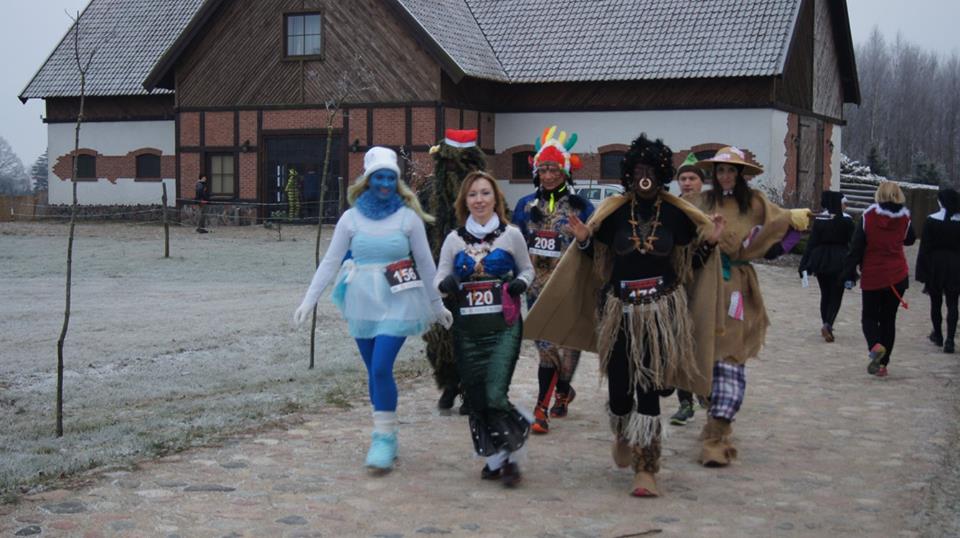 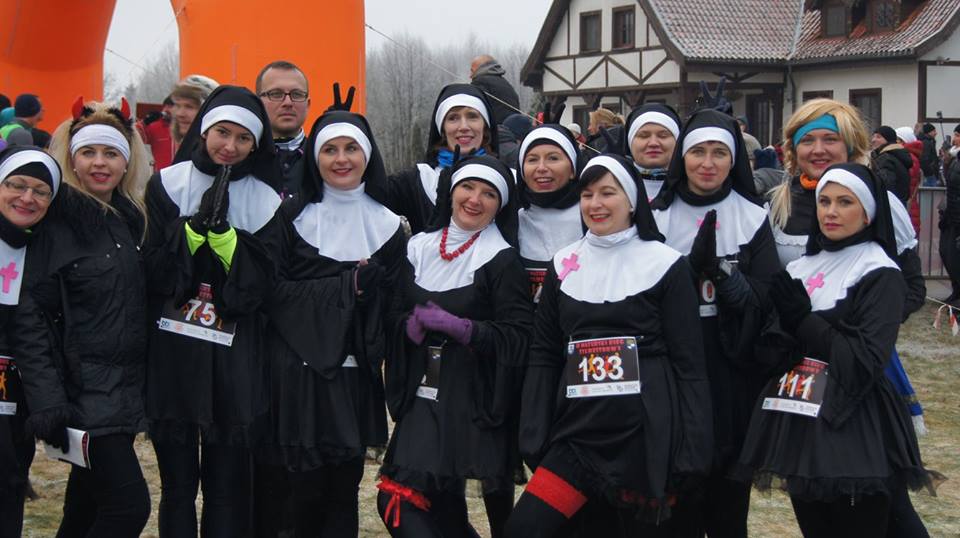 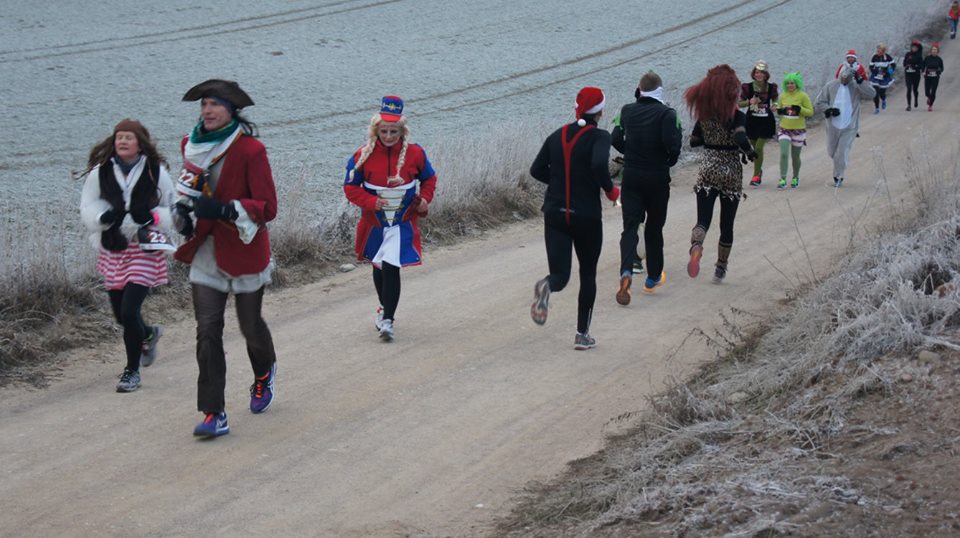 II Mazurski Bieg Sylwestrowy
Ludowy Uczniowski Klub Sportowy „Sport z Kulturą” ZSO Wydminy
Wydział Spraw Obywatelskich - Starostwa Powiatowego w Giżycku
współorganizacja imprez
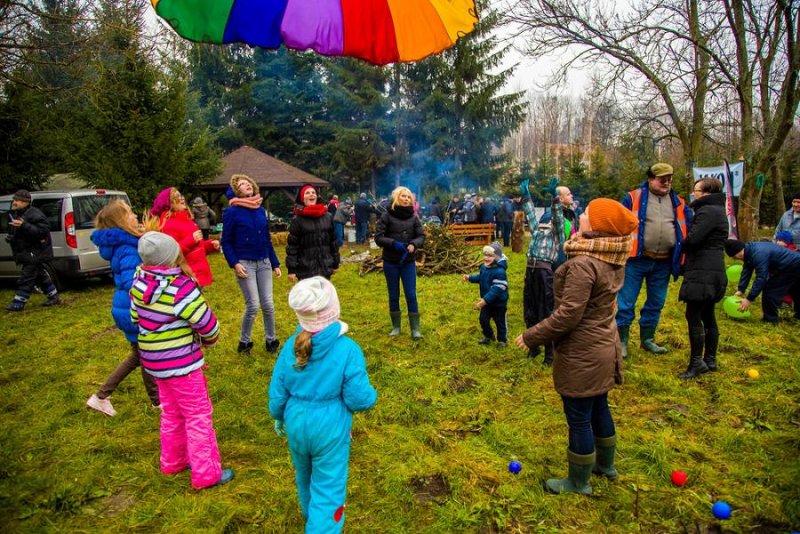 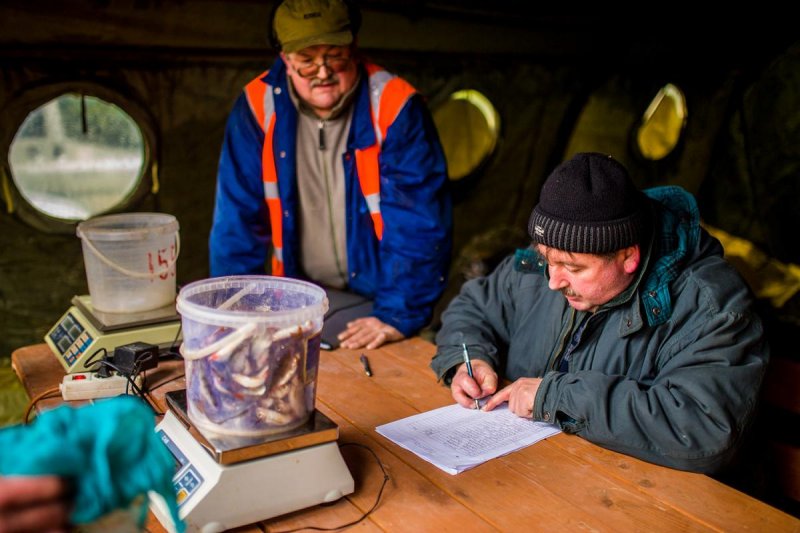 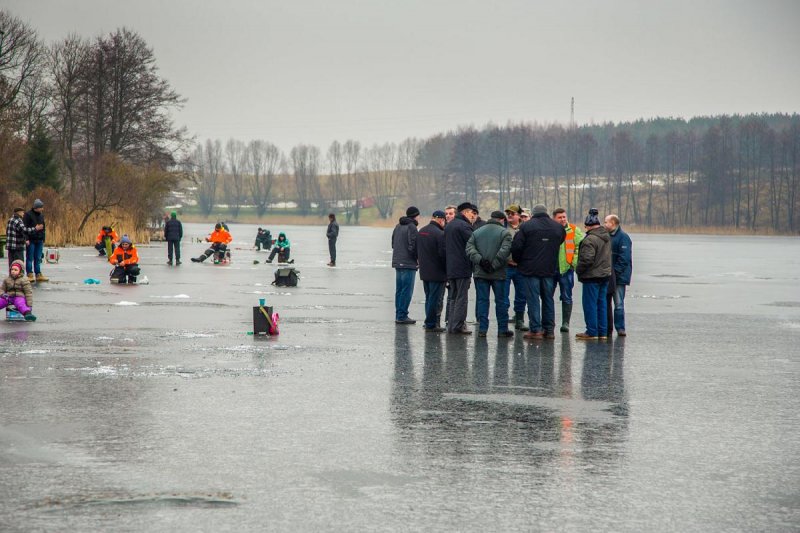 „IV Zawody w Wędkarstwie pod lodowym w Miłkach”
Realizator: Stowarzyszenie Wędkarskie w Miłkach
Wydział Spraw Obywatelskich - Starostwa Powiatowego w Giżycku
współorganizacja imprez
Międzynarodowe Mistrzostwa w Bojerach „Monotyp XV”
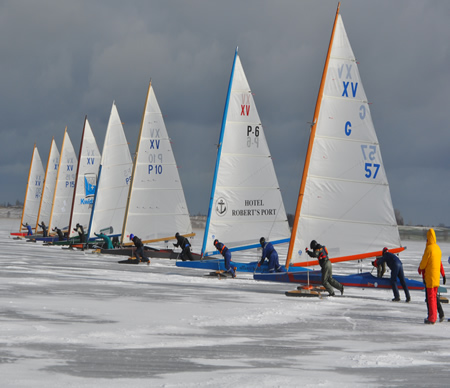 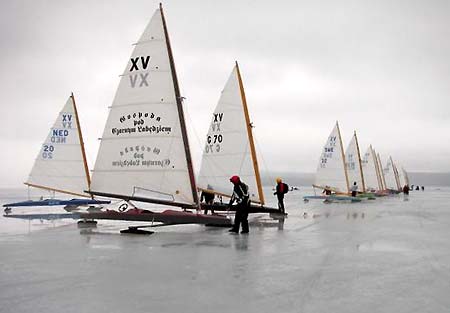 Realizator: Stowarzyszenie Turystyki Wiejskiej Miłki.
Wydział Spraw Obywatelskich - Starostwa Powiatowego w Giżycku
Organizacja otwartego konkursu fotograficznego dla amatorów w dwóch etapach: „Wiosenne przebudzenie” i „Jesienna magia”
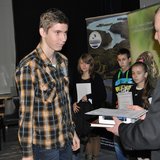 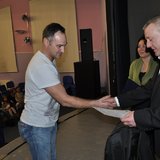 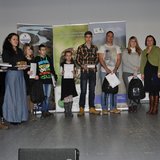 współpraca w zakresie edukacji ekologicznejz Fundacją Ochrony Wielkich Jezior Mazurskich
Wydział Spraw Obywatelskich - Starostwa Powiatowego w Giżycku
współpraca w zakresie edukacji ekologicznejz Fundacją Ochrony Wielkich Jezior Mazurskich
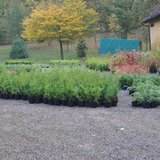 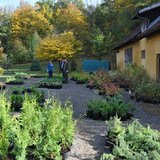 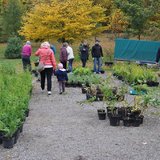 Organizacja i koordynacja V edycji akcji: „Drzewko za makulaturę” – zakup sadzonek drzew i krzewów
Wydział Spraw Obywatelskich - Starostwa Powiatowego w Giżycku
„Światowa Olimpiada Kreatywności w Knoxville – USA”
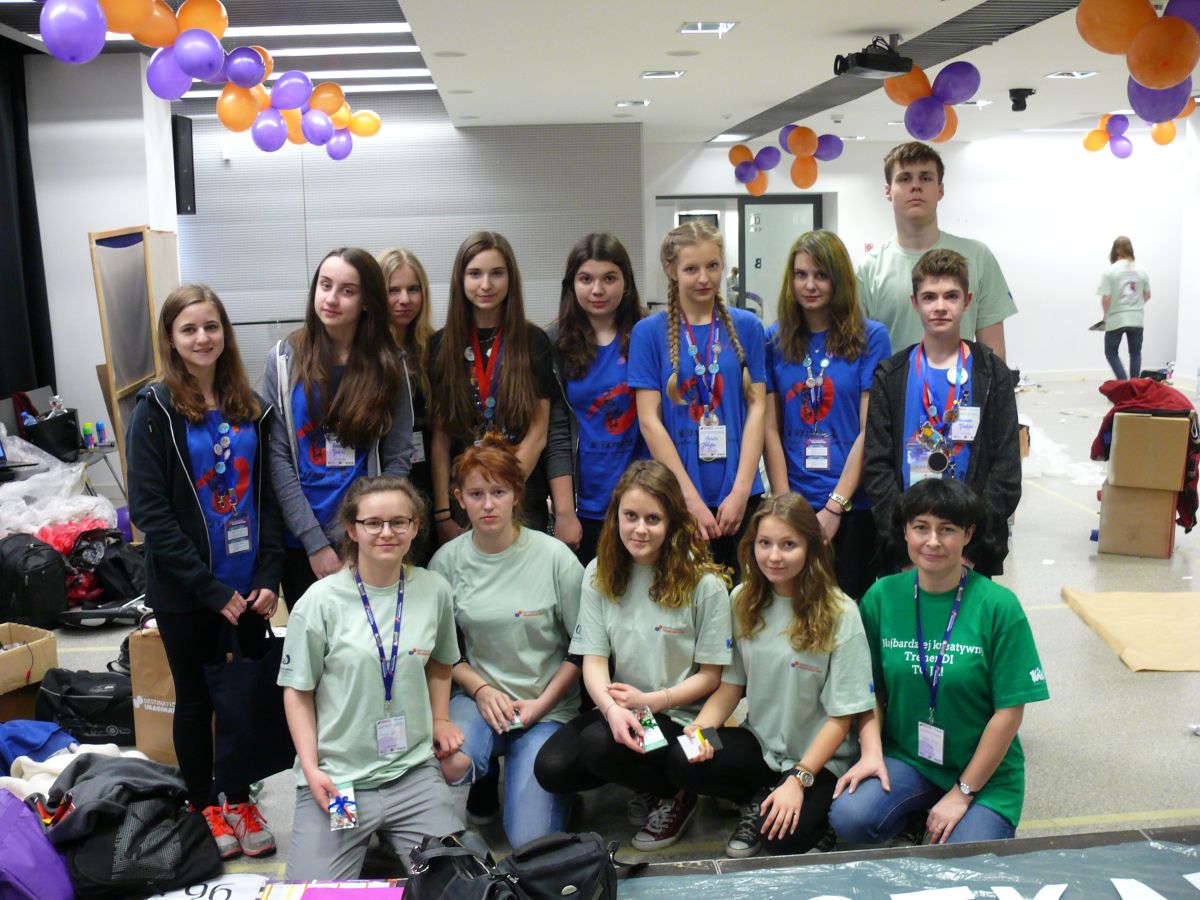 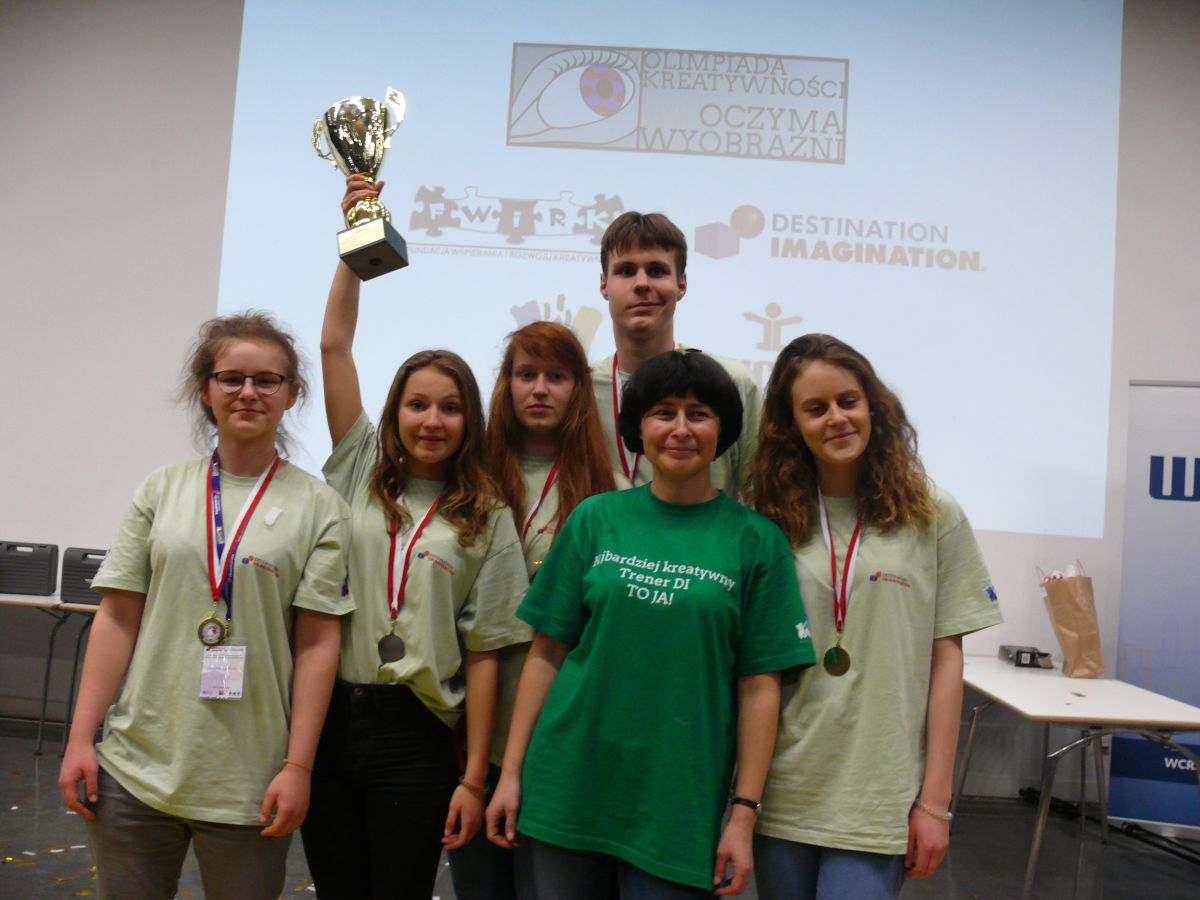 promocja Powiatu Giżyckiego
Realizator:
Fundacja Wspierania
i Rozwoju Kreatywności
w Otwocku
Wydział Spraw Obywatelskich - Starostwa Powiatowego w Giżycku
promocja Powiatu Giżyckiego
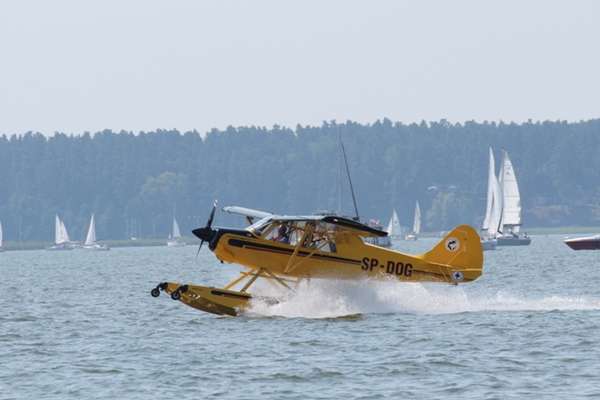 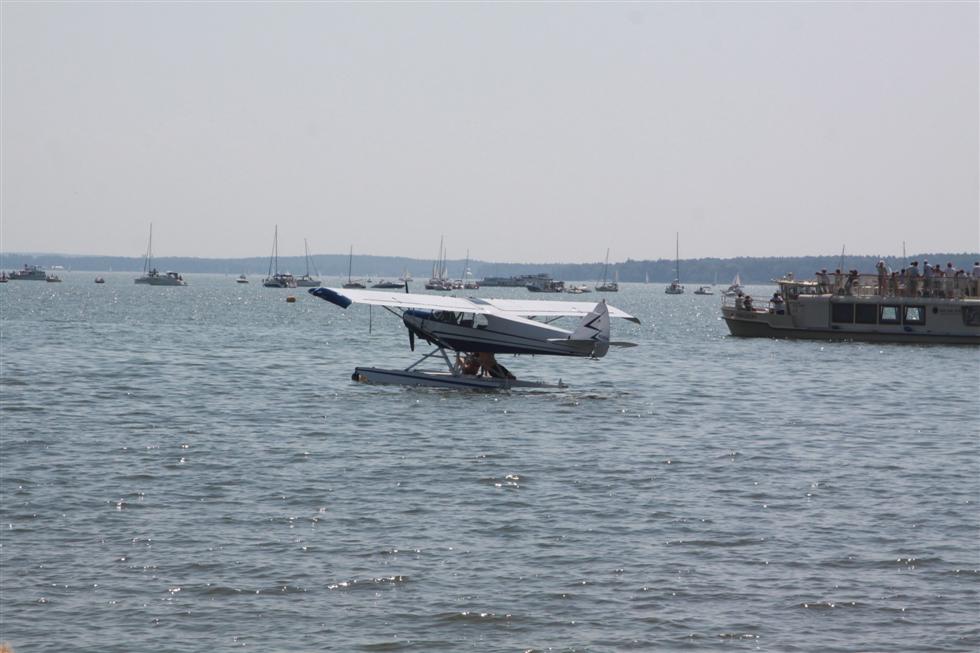 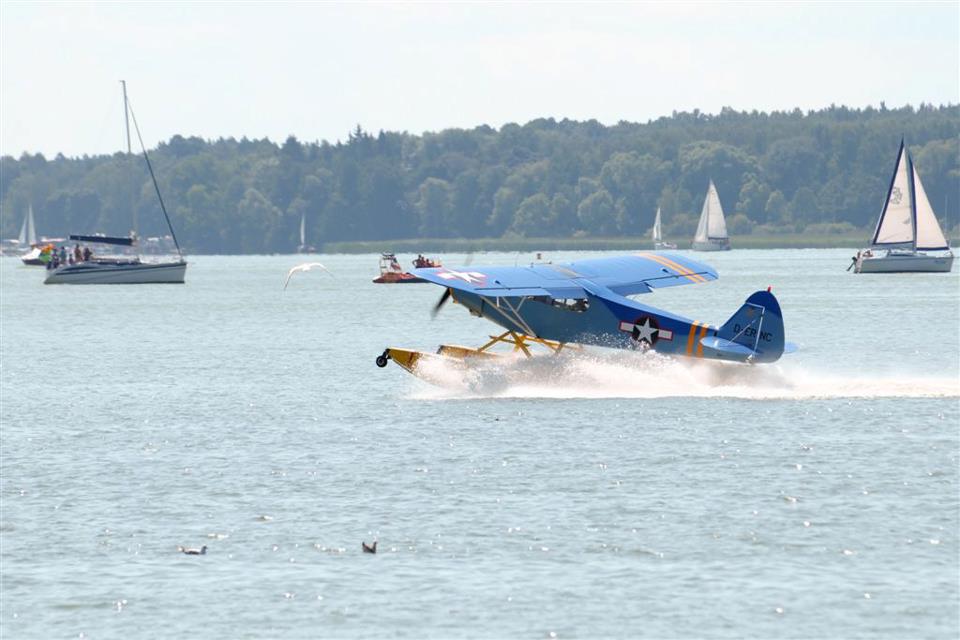 Nazwa zadania: Mazury Air Show 2014
Realizator: Areoklub Krainy Jezior
Wydział Spraw Obywatelskich - Starostwa Powiatowego w Giżycku
Fotografie:

Starostwo Powiatowe w Giżycku
Dom Św. Faustyny
Fundacja Wspierania i Rozwoju Kreatywności w Otwocku
Polskie Stowarzyszenie Na Rzecz Osób z Upośledzeniem Umysłowym Koło w Giżycku
Polski Związek Emerytów Rencistów i Inwalidów Oddział Regionalny w Giżycku 
Ryńskie Stowarzyszenie Integracji Przyjaciół Osób Niepełnosprawnych „DAR SERCA”
Stowarzyszenie Wędkarskie w Miłkach
Fundacja Wielkich Jezior Mazurskich
Stowarzyszenie Turystyki Wiejskiej w Miłkach
Uczniowski Klub Żeglarstwa Regatowego „Niegocin” 
Związek Ukraińców w Polsce Koło w Giżycku 
Areoklub Krainy Jezior
Ludowy Uczniowski Klub Sportowy „Sport z Kulturą” ZSO Wydminy
Stowarzyszenie Promocji Tańca „LECDANCE”
Klub Sportowy Tae Kwon DO
Stowarzyszenie na Rzecz Dzieci Niepełnosprawnych „Podaruj dziecku radość”.
Towarzystwo Miłośników Twierdzy Boyen w Giżycku.
Wydział Spraw Obywatelskich - Starostwa Powiatowego w Giżycku
Dziękuję za uwagę
Wydział Spraw Obywatelskich - Starostwa Powiatowego w Giżycku